Emmanuelle Rosnet - DRAAF Auvergne-Rhône-Alpes SRFD - Pôle Action Educative et Vie des Apprenants
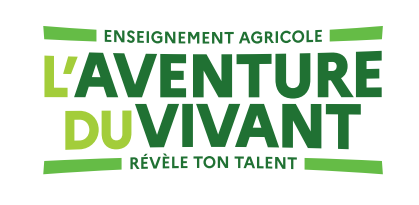 Modules sur l’accompagnement à la construction de parcours 
dédiés aux équipes éducatives
Emmanuelle Rosnet - DRAAF Auvergne-Rhône-Alpes SRFD - Pôle Action Educative et Vie des Apprenants
Formation à l’accompagnement à l’Orientation 
Approche pour le cycle 4
Emmanuelle Rosnet - DRAAF Auvergne-Rhône-Alpes SRFD - Pôle Action Educative et Vie des Apprenants
Le droit au conseil en orientation conduit à une  démarche d’accompagnement (pas avis/décision)
C’est quoi l’orientation ?
« Accompagner les apprenants dans l'élaboration de leur projet professionnel et de leur parcours de formation
Le droit au conseil en orientation et à l'information sur les enseignements, sur l'obtention d'une qualification professionnelle, sur les professions ainsi que sur les débouchés et les perspectives professionnels fait partie du droit à l'éducation (Code de l'éducation L313-1).
Le processus d' "orientation", c'est-à-dire l'élaboration, pour et par l'apprenant, d'un projet professionnel et d'un parcours de formation, suppose non seulement que ce dernier s'interroge sur son avenir et soit actif dans ces démarches mais aussi qu'il puisse bénéficier d'un accompagnement spécifique par l'équipe éducative qui l'entoure pour accéder aux informations dont il a besoin et pour être guidé dans l'usage qu'il peut en faire individuellement. » ChloroFil

Voir le BO sur le Parcours Avenir
Emmanuelle Rosnet - DRAAF Auvergne-Rhône-Alpes SRFD - Pôle Action Educative et Vie des Apprenants
Définition de la pédagogie de l’orientation
La pédagogie de l’orientation cherche à favoriser une démarche d’apprentissage conduisantà l’acquisition de compétences à s’orienter. 
Chaque action d’information et de découvertedoit se décliner en compétences pour l’élève.

L’affaire de tous mais chacun son rôle
Emmanuelle Rosnet - DRAAF Auvergne-Rhône-Alpes SRFD - Pôle Action Educative et Vie des Apprenants
Les axes de travail de 
l’accompagnement à l’orientation
Démarche éducative
Une démarche pour développer les compétences à s’orienter des jeunes :
Référentiel à paraitre structuré autour de trois domaines:
S'informer et se repérer dans la société de l'information
Se découvrir et cultiver ses ambitions
Se construire et se projeter dans un monde incertain

Avec des objectifs identifiés du Parcours avenir : 
- Permettre à l'élève de découvrir le monde économique et professionnel (MEP) ;
- Développer chez l'élève le sens de l'engagement et de l'initiative ;
- Permettre à l'élève d'élaborer son projet d'orientation scolaire et professionnel.

Une déclinaison dans l’EA

Proposer aux apprenants de traverser des expériences afin d’explorer et de découvrir
sur eux-mêmes, sur le monde économique, sur les formations et sur les métiers.
Emmanuelle Rosnet - DRAAF Auvergne-Rhône-Alpes SRFD - Pôle Action Educative et Vie des Apprenants
Construire une progression annuelle en mobilisant les temps forts de l’orientation sur les deux ans
 projet d’établissement
Les étapes pour les collégiens : généralitésLes 64 heures non affectées
La 4è et la 3è un continuum du point de vue de l’orientation avec des sujets incontournables :
en classe de 4e, l’activité dominante est la découverte et l’exploration des voies de formation (notamment post-3e) par le biais des métiers et, en classe de 3e, l’activité dominante est de préparer les choix pour l’après-3e. Les élèves s’informent des possibilités de formation après le collège et des voies d’accès aux différents métiers ou familles de métiers ; ils appréhendent la complexité des activités professionnelles ainsi que les savoirs et l’expérience nécessaires pour les exercer.

Le temps de l’adaptation : gestion de l’atterrissage dans un nouvel établissement avec de nouvelles organisations –> temps du coup d’œil dans le rétroviseur

La question de l’après troisième à travers :
Le choix de la voie : 
GT vs Pro : donner à voir les spécificités et attendus et l’adéquation avec le profil scolaire de l’apprenant
La mise en perspective des différents diplômes en évoquant le post-bac ( CAP, BAC PRO, BAC T, BAC G) au regard des envies et projets exprimés

Le stage : un temps fort qui cristallise de nombreuses attentes
Emmanuelle Rosnet - DRAAF Auvergne-Rhône-Alpes SRFD - Pôle Action Educative et Vie des Apprenants
Les étapes de l’année de 4è
Sous forme de jeu-quiz
Se repérer dans les voies de formation après la 3è : durée, objectifs, modalités, exigences….
 Et toujours prévoir un temps pour ramener à soi !

Découvrir des secteurs professionnels et des métiers 
Il ne s’agit pas de multiplier à foison les découvertes mais d’en tirer profit pleinement !
Exemple : faire venir un témoin dans la classe suppose en amont de préparer sa venue pour que le jour J les élèves puissent en quasi autonomie accueillir et questionner le professionnel et il faut ensuite prendre le temps de l’analyse avec la classe et prévoir un temps réflexif privatif pour que chaque jeune puisse avoir un retour sur soi. 
Il convient de faire du lien entre ce qu’on apprend en classe et les applications possibles dans la « vraie vie » notamment professionnelle.
Ne pas oublier que chaque apprenant va à son rythme. Votre rôle : proposer des expériences à vivre et aider à les décrypter
Emmanuelle Rosnet - DRAAF Auvergne-Rhône-Alpes SRFD - Pôle Action Educative et Vie des Apprenants
Les étapes de l’année de 3è
De la bonne connaissance des modalités d’affectation : expliciter le calendrier de l’orientation et les procédures 

Les temps forts de l’orientation des outils non suffisants : forum, JPO, … 
Accorder du temps pour l’analyse des situations vécues
Construire une progression qui mêle les trois axes pour développer une compréhension 
du monde économique, 	
du système des formations supérieures 
 de soi
Eclairer les choix avec une approche métier
Le stage de découverte : il peut constituer l’alpha et l’oméga de l’année :
La recherche du secteur et du métier (soi) mais aussi de l’entreprise (démarches : CV, lettre, présentation orale)
La réalisation : en amont travailler sur les attendus du monde professionnel (savoir-être)
Le rapport écrit et la présentation orale en classe avec débat entre élèves
Ne pas oublier que chaque apprenant va à son rythme. Votre rôle : proposer des expériences à vivre et aider à les décrypter
Emmanuelle Rosnet - DRAAF Auvergne-Rhône-Alpes SRFD - Pôle Action Educative et Vie des Apprenants
En troisième les séquences pédagogiques s’articulent avec le calendrier de l’orientation et d’affectation
Emmanuelle Rosnet - DRAAF Auvergne-Rhône-Alpes SRFD - Pôle Action Educative et Vie des Apprenants
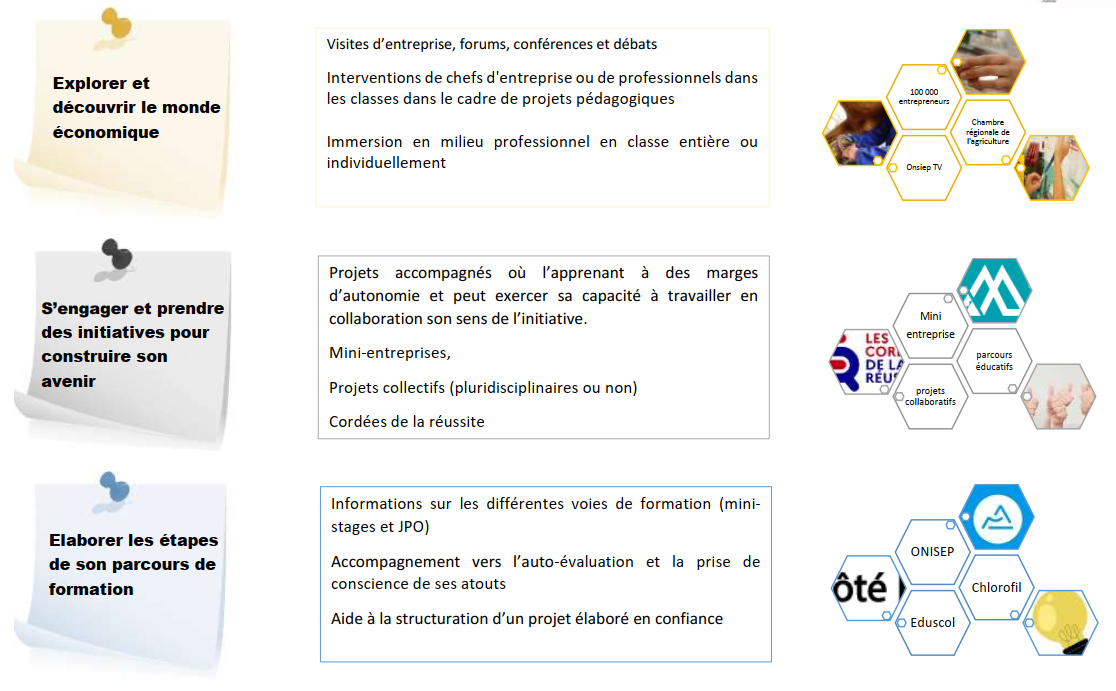 Pour résumer
Emmanuelle Rosnet - DRAAF Auvergne-Rhône-Alpes SRFD - Pôle Action Educative et Vie des Apprenants
Ressource : le guide pour conduire un entretien d’orientation
L’entretien d’orientation (avec famille)  : méthode
L’accueilAccueillir la personne et l’inviter à s’installer, préciser la durée de l’entretien et fixer le cadre de l’entretien.
Cadrer la situation et faire passer les messages institutionnels. 
Préciser les attentes et ouvrir le dialogue : soit par une synthèse de la situation et en donnant la parole à l’élève, soit en posant une question ouverte.
2. Le contenu de l’entretienLes points à aborder peuvent être divers 
- état des projets scolaires,- intérêts : exprimés par l’élève, manifestés au travers des activités scolaires ou extra-scolaires, évalués par des questionnaires d’intérêts professionnels,- intérêts par rapport aux matières enseignées et points d’appui par rapport aux résultats,- connaissance par l’élève des exigences et débouchés d’une filière évoquée,- obstacles à ses projets,- différentes stratégies possibles pour arriver au projet,- projets parentaux évoqués clairement ou non.
3. Les éléments facilitateurs et les freins de la communication
Perception  de son interlocuteur comme sincère et cherchant à comprendre son point de vue.
Les principales attitudes à éviter dans la conduite d’entretien sont :
l’évaluation ou le jugement qui consiste à faire référence à des normes, des valeurs en utilisant conseil moral
la mise en garde, l’approbation ou la désapprobation 
l’interprétation ou l’explicitation au cours de laquelle celui qui conduit l’entretien projette sa propre manière de comprendre la situation
Privilégier la reformulation : « si je comprends ce que tu me dis… » cela permet à l’élève de contredire notre « analyse »
En fin d’entretien, faire l’état des points discutés, des avancées et des perspectives
Emmanuelle Rosnet - DRAAF Auvergne-Rhône-Alpes SRFD - Pôle Action Educative et Vie des Apprenants
L’entretien est un outil central du processus
L’entretien d’orientation avec les élèvesInstaller le jeune dans une démarche de projet et partager les objectifs avec la famille
1- L’état des lieux partagé
Quels constats sur le parcours actuel ? 
Déceptions/plaisirs : 
Faire verbaliser les attentes vis-à-vis de la formation souhaitée
Remonter dans le temps sur les motivations passées pour ce projet, retrouver les points d’ancrage de celui-ci pour ouvrir vers d’autres possibles
Rechercher les causes profondes du rejet/échec.
2- Les points d’appui 
Valoriser les acquisitions et les réussites du cursus en cours
Explorer les intérêts actuels, prendre appui sur le passé quand le jeune dit ne pas savoir ce qu’il veut faire (NB: problème de confiance en soi) et sur les activités conduites, notamment hors de l’école.
Analyser le rapport familial aux études et s’interroger sur les attentes sociales
3- Les perspectives et démarches à engager

Si verbalisation d’un projet d’orientation « clair » : le valider par des recherches (documentations, interviews) puis immersion métier/formation.



Si aucune piste valable: prévoir un temps de réflexion (CIO)
Ne pas s’engager dans une stratégie d’essai erreur tout azimut  
Procéder par étape : baliser le temps pour le jeune : rappel des échéances
Emmanuelle Rosnet - DRAAF Auvergne-Rhône-Alpes SRFD - Pôle Action Educative et Vie des Apprenants
Pour finir Quelques éléments incontournables:
2. La préparation en équipe
Travailler aux rôles complémentaires de chacun dans l’équipe à la fois pour le déploiement d’un programme d’orientation du projet d’établissement et pour les suivis de situations individuelles.
3. La matérialisation de temps dédiés
Dégager du temps pour tous les apprenants à tous les niveaux pour conduire des réflexions sur soi, sur le monde professionnel. EIE, temps au CDI, journée thématique.
Le débriefing des expériences traversées (stages, rencontres avec des pro, salon et forum) est un espace de retour sur soi en lien avec des exigences professionnelles comprises. Collectivement l’échange permet de se projeter en tenant compte du réel.
La place des familles 
La question de l’orientation ne peut pas se traiter sans la parole des parents: approche co-éducative
Y compris pour des apprenants de plus de 16 ans :  Discuter avec les parents des attendus, de leurs propres représentations de l’école, du monde professionnel permet de mieux accompagner l’apprenant dans son cheminement et de levers certaines craintes parfois héritées d’un schéma familial.
Emmanuelle Rosnet - DRAAF Auvergne-Rhône-Alpes SRFD - Pôle Action Educative et Vie des Apprenants
Juste une mise au point :la vision rationnelle du choix est-elle pertinente ?
1. Informer pour permettre des décisions « réalistes » ?
-  La politique éducative à l’heure actuelle dans le champ de l’orientation scolaire est clairement centrée sur les métiers
- La logique économique  comme mode d’entrée par exemple sur les métiers en tension avec le retour d’une une approche « adéquationniste ».
2. Imposer une approche structurante du processus de choix ?
L’exemple de la démarche ADVP (activation du développement vocationnel et personnel)
Exploration
Cristallisation
Spécification
Réalisation
3. Faire de l’individu le seul décideur de son avenir ?
- Ne pas ignorer les déterministes sociaux et sociétaux dans l’analyse des parcours scolaires et des choix  ou pseudo-choix qui ont pu être fait ou qui le seront
« L’Orientation (…) doit s’élargir pour développer des disponibilités, pour diversifier desappétences, pour suggérer des centres d’intérêt évolutifs. Il faut ouvrir l’éventail au lieu de lerefermer progressivement. » Alain BOISSINOT ( référence dernière diapo)
Emmanuelle Rosnet - DRAAF Auvergne-Rhône-Alpes SRFD - Pôle Action Educative et Vie des Apprenants
Pour aller plus loin sur l’histoire de l’Orientation scolaire
L’orientation, un projet scélérat ? (article de Alain Boissinot au 42è colloque de l’AFAE – 2021) : https://www.Afae.Fr/wp-content/uploads/2021/01/boissinot-lorientation-un-projet-scelerat.Pdf
Pour aller plus loin sur l’accompagnement à l’orientation
https://eduscol.education.fr/document/949/download
Emmanuelle Rosnet - DRAAF Auvergne-Rhône-Alpes SRFD - Pôle Action Educative et Vie des Apprenants